العدسات الرقيقة والأجهزة البصرية Thin lenses and optical instruments
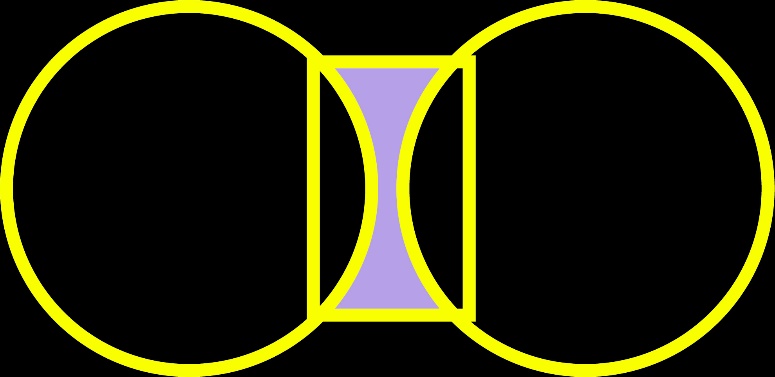 Easiest lenses to make have two different spherical sides, one from sphere of radius R1, other with radius of  R2. These radii can be positive or negative, in which case one has respectively convex or concave lenses.
العدسات الرقيقة والأجهزة البصرية Thin lenses and optical instruments
Converging and Diverging Kinds of Lenses
العدسات الرقيقة والأجهزة البصرية Thin lenses and optical instruments
Fig 36-25a, p.1144
العدسات الرقيقة والأجهزة البصرية Thin lenses and optical instruments
العدسات الرقيقة والأجهزة البصرية Thin lenses and optical instruments
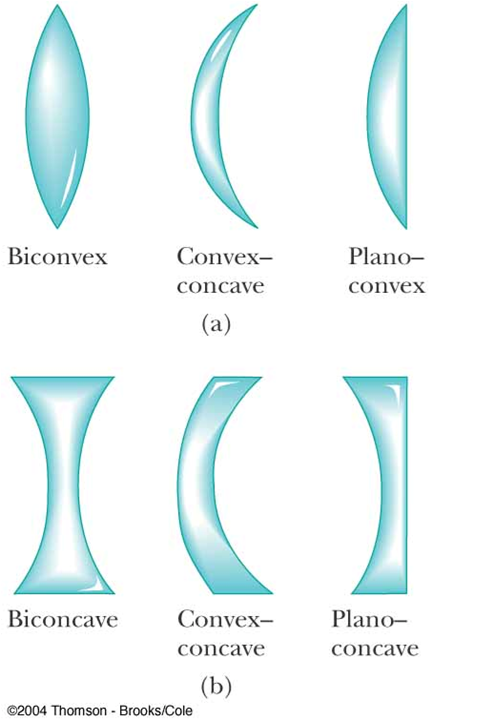 العدسات الرقيقة والأجهزة البصرية Thin lenses and optical instruments
في حالة العدسات الرقيقة:



بما أن n1=1 (للهواء) إذا:



وهي علاقة صانعي العدسات
العدسات الرقيقة والأجهزة البصرية Thin lenses and optical instruments
أما القانون العام للعدسات فهو:



يعطى التكبير الجانبي في العدسات بالعلاقة:   

قدرة أو قوة العدسة بوحدت الديوبتر diopter: 
 
حيث يقاس البعد البؤري f بالمتر
العدسات الرقيقة والأجهزة البصرية Thin lenses and optical instruments
حالات تكون الصورة بواسطة العدسة المحدبة 
موقع وحجم الصورة المتكونة بعدسة محدبة يعتمد على موقع الجسم امام المرآة كالتالي:
1- إذا كان الجسم على بعد s < f  الصورة خيالية مكبرة ومعتدلة وفي نفس جهة الجسم.2- إذا كان الجسم في البؤرة s = f لا يوجد صورة. 
3- إذا كان الجسم على بعد 2f > s > f الصورة حقيقية مكبرة ومقلوبة.
4- إذا كان الجسم على بعد s = 2f الصورة حقيقية مساوية ومقلوبة.
5- إذا كان الجسم على بعد  s > 2f الصورة حقيقية مصغرة ومقلوبة.
6- إذا كان الجسم في اللانهاية فإن صورته تكون حقيقية مصغرة جدا ومقلوبة (نقطية).
العدسات الرقيقة والأجهزة البصرية Thin lenses and optical instruments
إذا كان الجسم على بعد s < f  الصورة خيالية مكبرة ومعتدلة وفي نفس جهة الجسم.
العدسات الرقيقة والأجهزة البصرية Thin lenses and optical instruments
إذا كان الجسم على بعد s = 2f الصورة حقيقية مساوية ومقلوبة.
العدسات الرقيقة والأجهزة البصرية Thin lenses and optical instruments
العدسات الرقيقة والأجهزة البصرية Thin lenses and optical instruments
بالنسبة للعدسة المقعرة فالصورة تكون دائما خيالية مصغرة ومعتدلة وفي نفس الجهة الموجود فيها الجسم، مهما كان بعد الجسم عن العدسة.
العدسات الرقيقة والأجهزة البصرية Thin lenses and optical instruments
قاعدة الإشارات
s موجبة إذا كان الجسم أمام العدسة وسالبة خلف العدسة.
s’ موجبة خلف العدسة وسالبة أمام العدسة (في نفس جهة الجسم).
f موجبة في العدسة المحدبة، وسالبة في المقعرة.
R موجبة إذا كان مركز التكور عكس اتجاه الأشعة الساقطة، وسالبة إذا كان في نفس اتجاه الأشعة الساقطة.
العدسات الرقيقة والأجهزة البصرية Thin lenses and optical instruments
العدسات الرقيقة المركبة

التكبير الكلي هو:





حيث تكون الصورة المتكونة بواسطة العدسة 
الأولى جسم للعدسة الثانية 
وعلى بعد:
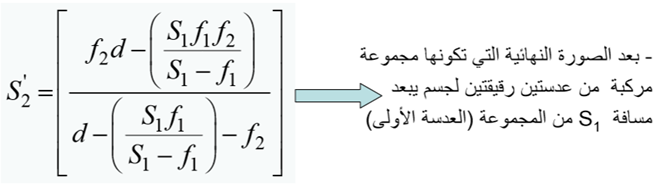 العدسات الرقيقة والأجهزة البصرية Thin lenses and optical instruments
إذا كانت العدستان متلاصقتان فإنهما تكافئان عدسة واحدة بعدها البؤري:

d = 0 ,
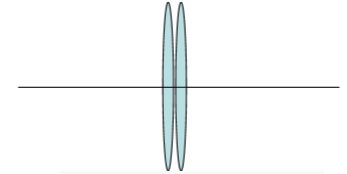 f اﻟﺒﻌﺪ اﻟﺒﺆري اﻟﻜﻠﻲ ﻟﻤﺠﻤﻮﻋﺔ اﻟﻌﺪﺳﺎت اﻟﻤﺘﻼﺻﻘﺔ 
f1 اﻟﺒﻌﺪ اﻟﺒﺆري ﻟﻠﻌﺪﺳﺔ اﻷوﻟﻰ 
f2 اﻟﺒﻌﺪ اﻟﺒﺆري ﻟﻠﻌﺪﺳﺔ الثانية
العدسات الرقيقة والأجهزة البصرية Thin lenses and optical instruments
مثال : عدستان محدبتان رقيقتان بعدهما البؤريان 5 cm و 10 cm ويبعدان عن بعضهما مسافة 10 cm ، وضع جسم يسار العدسة الأولى وعلى بعد 7.5 cm منها، أوجد:
أ) بعد الصورة النهائية.
ب) التكبير النهائي الناتج من المجموعة.
تكون الصورة المتكونة بواسطة العدسة 
الأولى جسم للعدسة الثانية
M1 = -S`1/S1 = -15/7.5 = -2
M2 = -S`2/S2 = (10/3)/-5 = 2/3
M = M1M2
= (-2)(2/3)= -4/3
أي ان الصورة النهائية المتكونة حقيقية ومقلوبة بالنسبة للجسم الأصلي ومكبرة مرة وثلث
1/S1` + 1/S = 1/f
1/7.5+1/S` =1/5
1/S1`=1/5-1/7.5=1/15
S1` = 15 cm
الإشارة موجبة الصورة حقيقية
الصورة بمثابة جسم للعدسة الثانية
S2 =d-S1`  = 10-15=-5 cm
1/S2` + 1/S2 = 1/f2
1/S2` +1/-5=1/10
1/S2` =1/10+1/5=1+2/10
S2`  = 10/3 =3.33 cm
الإشارة موجبة الصورة حقيقية
وتبعد عن العدسة الثانية 3.33 cm
العدسات الرقيقة والأجهزة البصرية Thin lenses and optical instruments
المجهر البسيطيستطيع صاحب النظر الطبيعي أن يرى جسما بوضوح إذا كان على بعد لا يقل عن 25 cm عن عينيه.  
العدسة في المجهر البسيط تزيد من الحجم الزاوي حيث تتكون أمام العين صورة خيالية مكبرة ومعتدلة. وتكبير الجسم يعطى بالعلاقة:

وأعلى قيمة للتكبير هي:
العدسات الرقيقة والأجهزة البصرية Thin lenses and optical instruments
الميكروسكوب

التكبير في الميكروسكوب يعطى بالعلاقة:




وأعلى قيمة للتكبير هي:
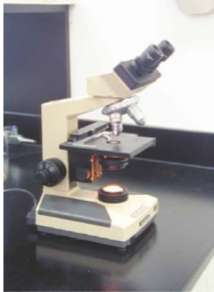 العدسات الرقيقة والأجهزة البصرية Thin lenses and optical instruments
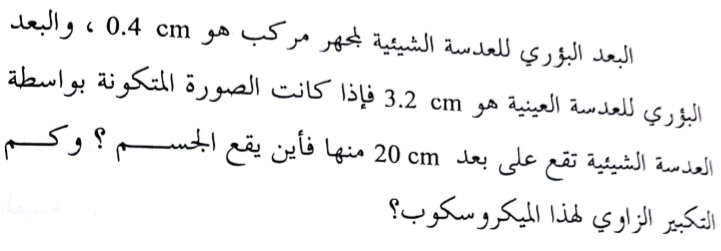 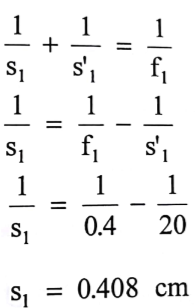 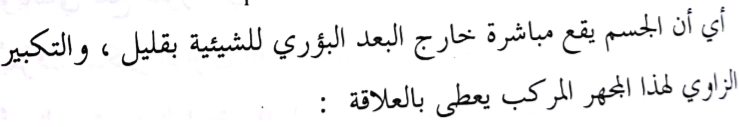 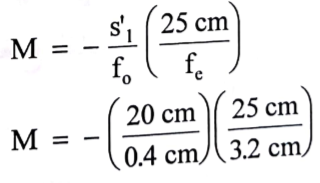 = -391
الصورة مقلوبة ومكبرة 391  مرة
العدسات الرقيقة والأجهزة البصرية Thin lenses and optical instruments
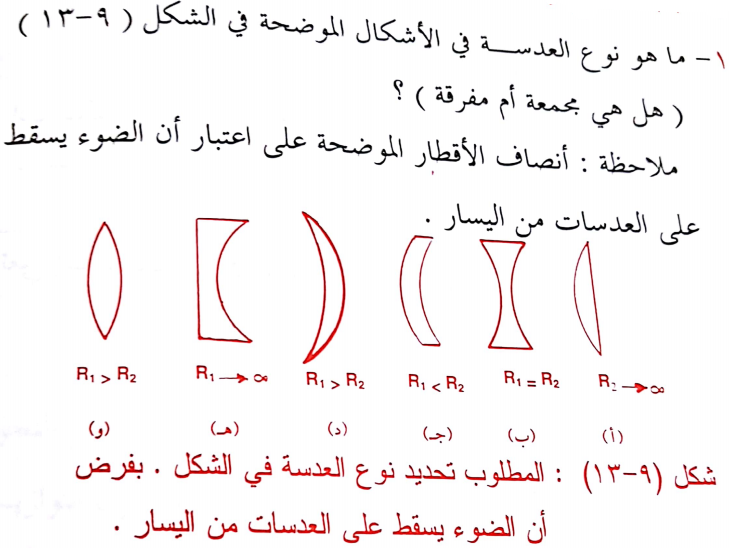 العدسات الرقيقة والأجهزة البصرية Thin lenses and optical instruments
(2 عدسة أحد سطحيها محدب نصف قطره 10 cm، والسطح الآخر مقعر نصف قطره 20 cm، ومعامل انكسارها 1.54 احسب:
أ) بعدها البؤري وحدد نوعها.
ب) اعد حل الفقرة السابقة إذا وضعت العدسة في سائل شفاف معامل انكساره 1.6.
العدسات الرقيقة والأجهزة البصرية Thin lenses and optical instruments
(5  أوجد بعد الجسم عن عدسة مجمعة إذا كانت الصورة التي تكونها:
أ) حقيقية وضعف حجم الجسم.
ب) خيالية وضعف حجم الجسم.
العدسات الرقيقة والأجهزة البصرية Thin lenses and optical instruments
(7
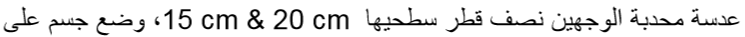 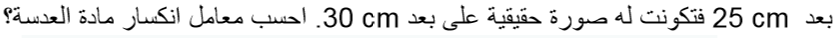 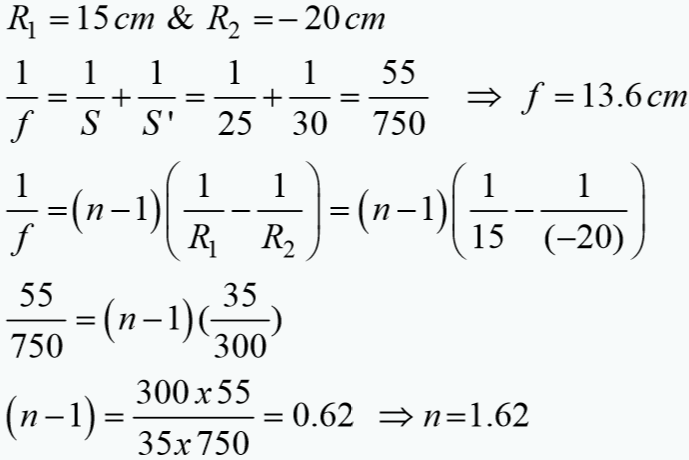 العدسات الرقيقة والأجهزة البصرية Thin lenses and optical instruments
(8  وضع جسم على بعد 30 cm أمام عدسة وتكونت له صورة على حاجز يبعد 10 cm خلف العدسة، احسب ما يلي للعدسة:
أ) بعدها البؤري.		ب) تكبيرها.		ج) نوعها.
العدسات الرقيقة والأجهزة البصرية Thin lenses and optical instruments
(9  جسم حقيقي على بعد 18 cm إلى اليسار من عدسة مفرقة بعدها البؤري 30 cm، احسب موقع وتكبير الصورة.
العدسات الرقيقة والأجهزة البصرية Thin lenses and optical instruments
(11  عدستان مجمعتان البعد البؤري للأولى 4 cm والثانية 10 cm والمسافة بينهما 15 cm، وضع جسم على بعد 5 cm أمام العدسة الأولى. احسب مكان وتكبير الصورة النهائية المتكونة بواسطة العدستين.
العدسات الرقيقة والأجهزة البصرية Thin lenses and optical instruments
(13  عدسة مجمعة بعدها البؤري  20 cmتبعد  50 cmعن عدسة مجمعة أخرى بعده البؤري 5 cm، احسب ما يلي:
أ) موقع الصورة النهائية لجسم وضع على بعد 30 cm امام العدسة الأولى.
ب) طول الصورة النهائية ونوعها إذا كان طول الجسم 1 cm.
ج) البعد البؤري للعدستين إذا كانتا متلاصقتان.
د) موقع الصورة لجسم على بعد 4 cm من تلك العدستين المتلاصقتين.
ه) قدرة العدسة المكافئة لمجموعة العدستين المتلاصقتين.
العدسات الرقيقة والأجهزة البصرية Thin lenses and optical instruments
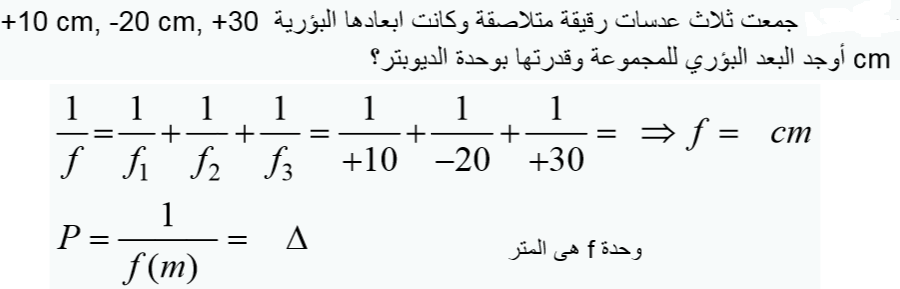 (14
العدسات الرقيقة والأجهزة البصرية Thin lenses and optical instruments
15) يستخدم شخص عدسة مجمعة بعدها البؤري 10 cm لتكبير الاشياء، ما هي المسافة التي يجب وضع الجسم عندها لكي يرى الصورة واضحة ومكبرة؟ وماهو تكبير العدسة؟. (الرؤية الواضحة للعين السليمة تكون على مسافة 25 cm).
العدسات الرقيقة والأجهزة البصرية Thin lenses and optical instruments
(17  المسافة بين العدستين العينية والشيئية لميكرسكوب مركب تساوي 24 cm ، والبعد البؤري لهما 3 cm و 0.5 cm على الترتيب، احسب التكبير الكلي للميكرسكوب.
العدسات الرقيقة والأجهزة البصرية Thin lenses and optical instruments
جامعة الملك سعود
كلية العلوم – قسم الفيزياء والفلك
اختبار قصير Quiz
 
1- عدسة محدبة الوجهين نصف قطر تكور سطحيها 12 cm, 24 cm ومعامل انكسار مادتها 13/9  يكون بعدها البؤري: أ) 18 cm        ب) 16 cm           جـ) – 27 cm          د) 13 cm
 
2- عدسة مجمعة بعدها البؤري 10 cm ، وضع جسم على بعد 5 cm منها ، فإن الصورة المتكونة تكون:
      أ) حقيقية مكبرة          ب) حقيقية مصغرة           جـ) خيالية مكبرة           د) خيالية مصغرة
 
3- في السؤال السابق قدرة العدسة بالديوبتر : أ)  10          ب) 0.1            جـ) 100          د) 5
 
4- عدستان متلاصقتان البعد البؤري للأولى 4 cm والثانية 5 cm ، فإن البعد البؤري لهما هو:
      أ)cm  4          ب) cm 2.2           جـ)   0.45  cm           د) cm 5
 
5- تمتاز الصورة التي يكونه المجهر البسيط بأنها:
     أ) مقلوبة مكبرة    ب) معتدلة مكبرة    ج) مقلوبة مصغرة   د) معتدلة مصغرة